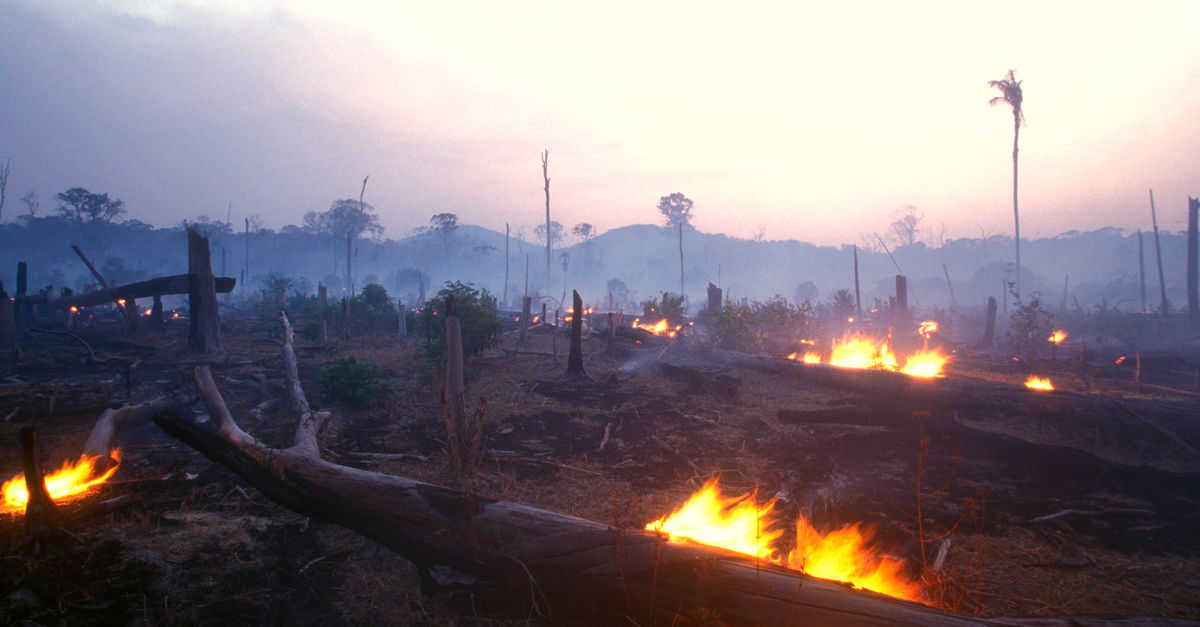 Umweltpolitik in der politischen Auseinandersetzung Exemplarische Analyse eines Umweltproblems:  Palmöl
Fach: Po.Wi.
Fachlehrer: Fr. Schreiber- Mansmann
Vorgelegt am: 23.06.21
Von: Katharina Biebesheimer
Inhaltsverzeichnis
Einstiegs Zitat & Bild
Definition Palmöl
Produktionsländer und Konsumenten
Wofür wird Palmöl verwendet?
Vorteile
Umweltprobleme
Weitere Nachteile
Akteure
Interessenskonflikte
Alternativen
internationale Produkte
Lösungen
Grafik Produktion weltweit
Quellen
Der Baum gibt sogar noch dem Schatten,
der gekommen ist, 
ihn abzuschlagen.
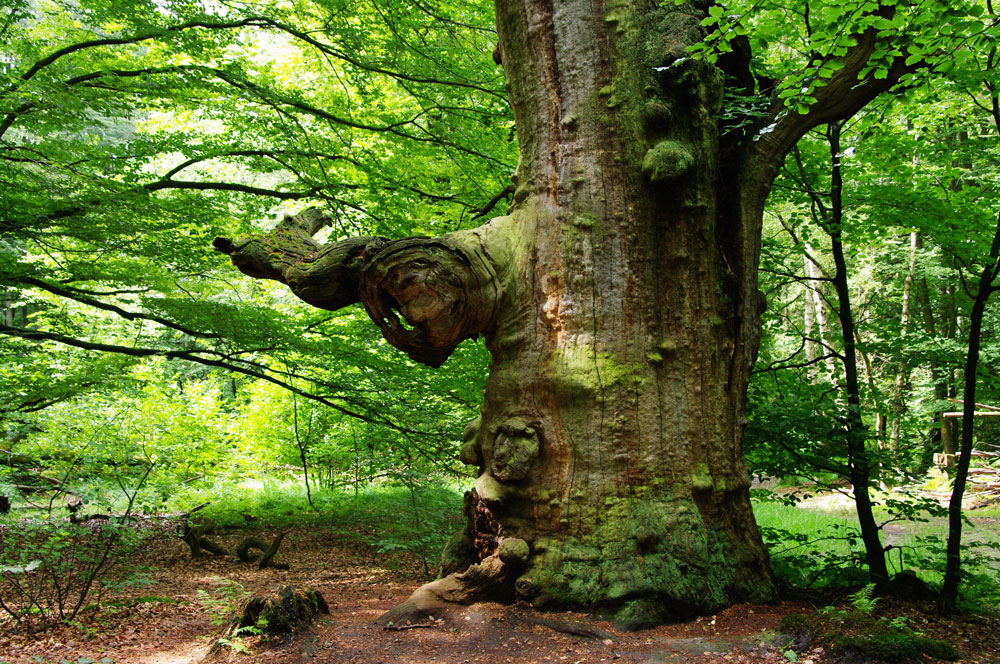 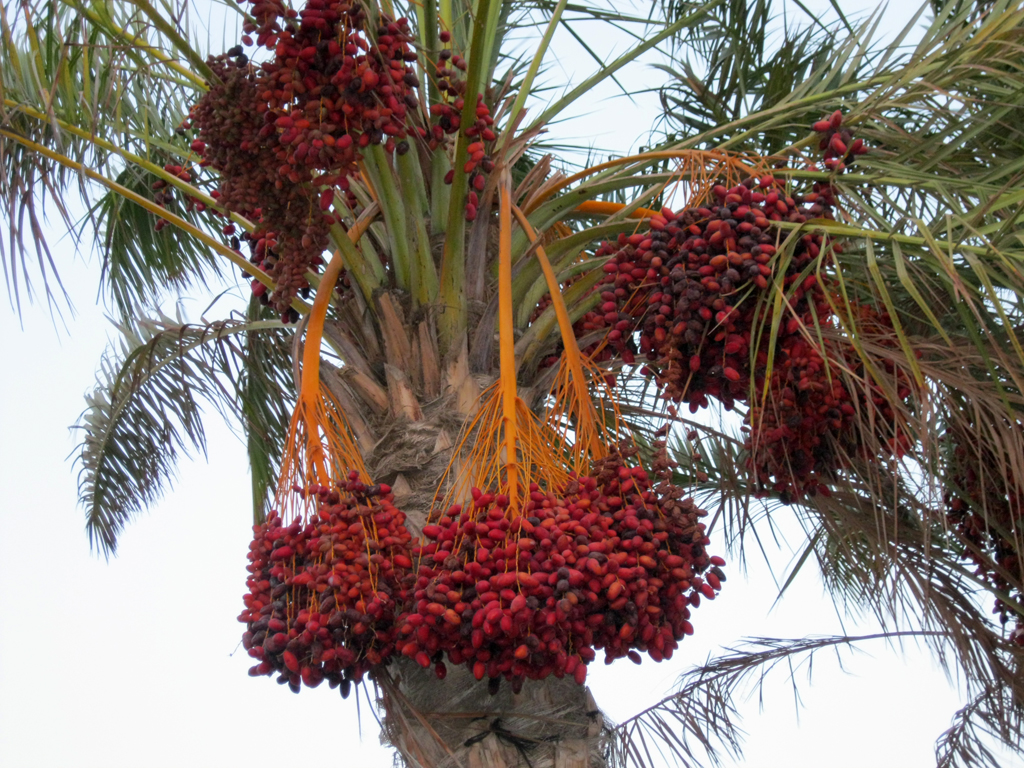 Definition Palmöl
auch Palmfett genannt
Pflanzenöl
Fruchtfleisch der Palmfrüchte (den Kernen) aus der Ölpalme gewonnen
50% gesättigten Fetten
meist angebautes Pflanzenöl
Markt sehr groß
lukrative Landwirtschaft
Produktionsländer
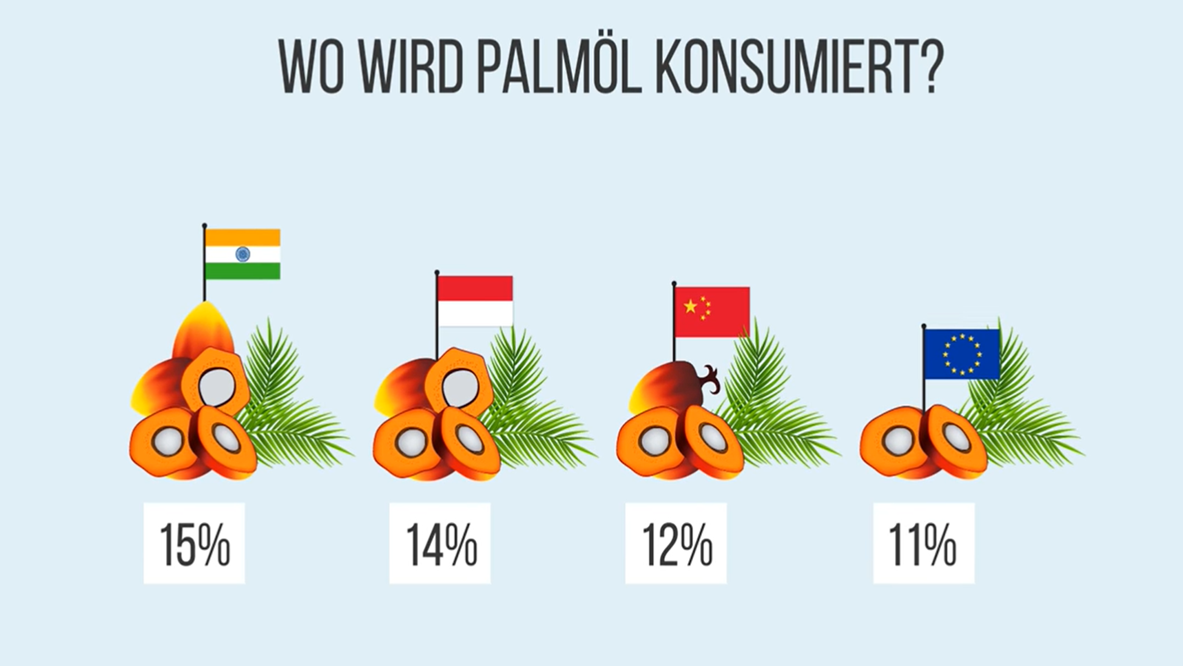 ursprünglich Westafrika
Hauptproduktionsländer:
Indonesien 50%
Malaysia 35%
insgesamt 27 Millionen Hektar Land
Wofür wird Palmöl verwendet?
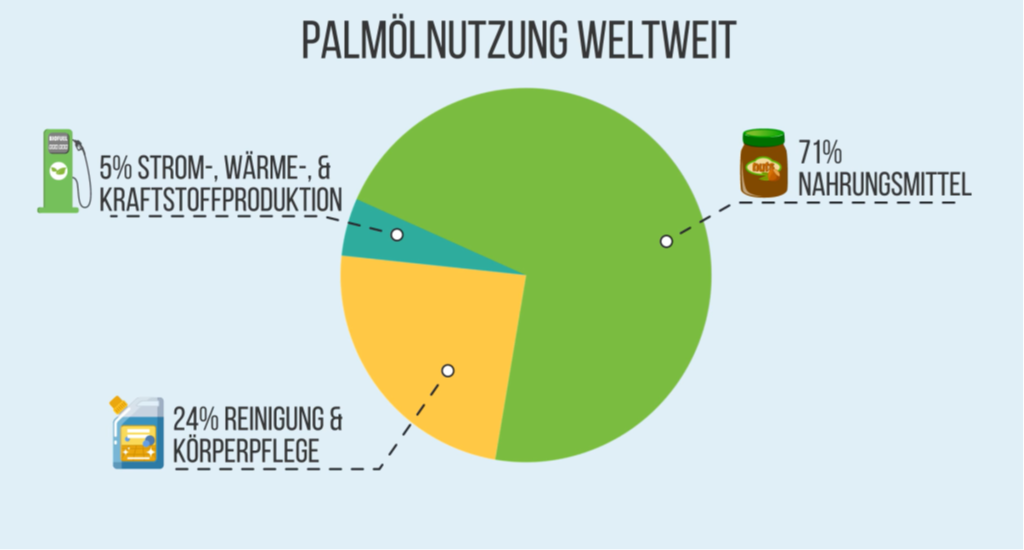 Biokraftstoff
Waschmittel
Kosmetik
Nahrungsmittel 
In jedem zweiten Produkt
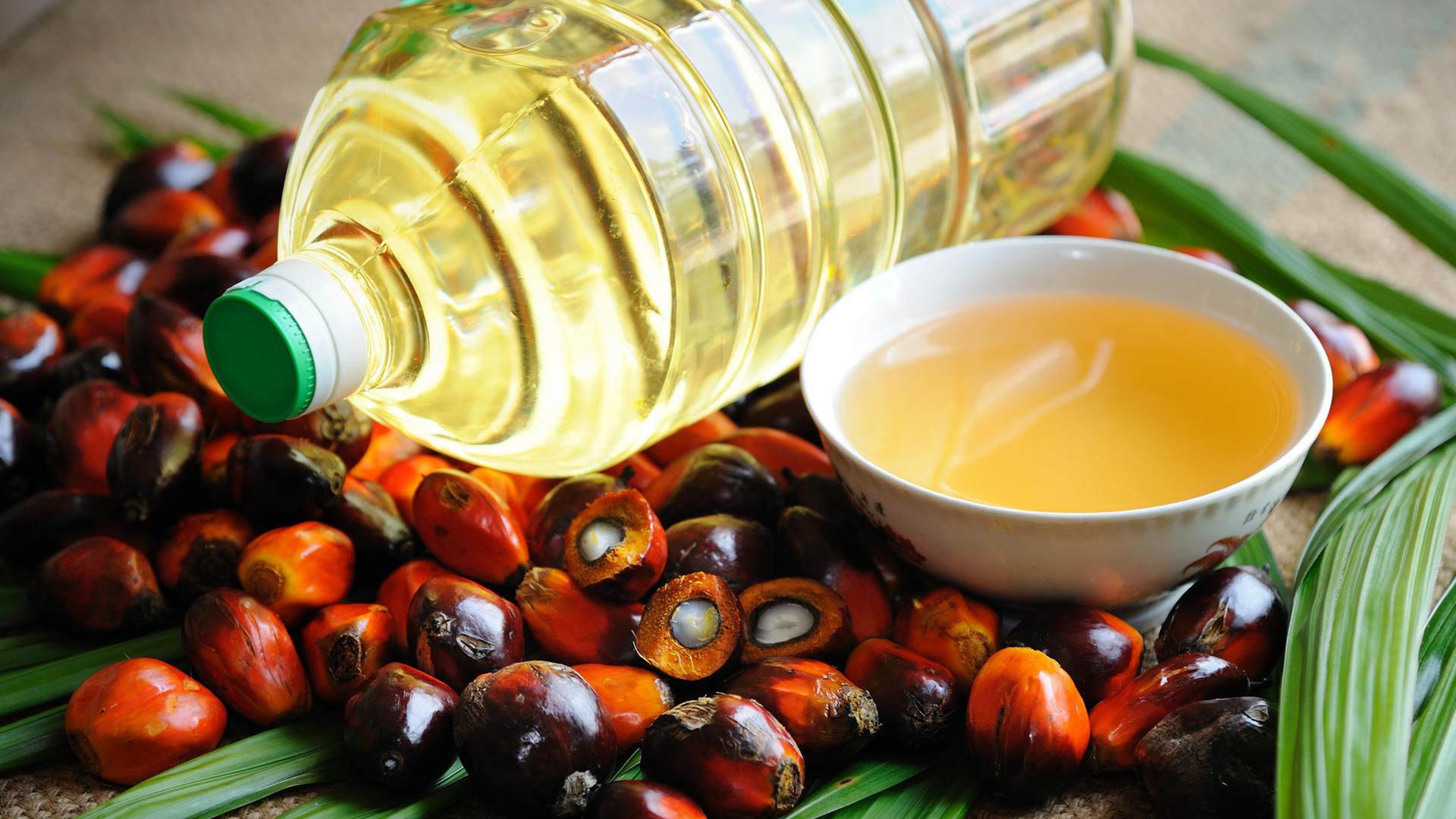 Vorteile
hitzebeständig
geruchsneutral
haltbar
billig
bei Zimmertemperatur cremig streichfest
sehr ertragreich
wächst schnell
Umweltprobleme
Regenwald wird zerstört
Platz schaffen → Rodung/ Brandrodung
selten freie Flächen → fruchtbarer Boden
gerodetes Holz → Startkapital
Urwald Borneo mehr als ½ zerstört
Artensterben
Zerquetscht, verbrannt, verhungert
Hauptopfer Orang-Utan: 200.000 → 50.000
Erderwärmung
Wälder CO² Speicher → Millionen Tonnen CO² freigesetzt
Weitere Nachteile
Menschenrechtsverletzung
Zwangsarbeit
Diskriminierung
Kinderarbeit
Gesundheitsgefährdende Arbeitsbedingung
Vertreibung Ur- und Einwohner
Verdacht → Krebserregend
Akteure
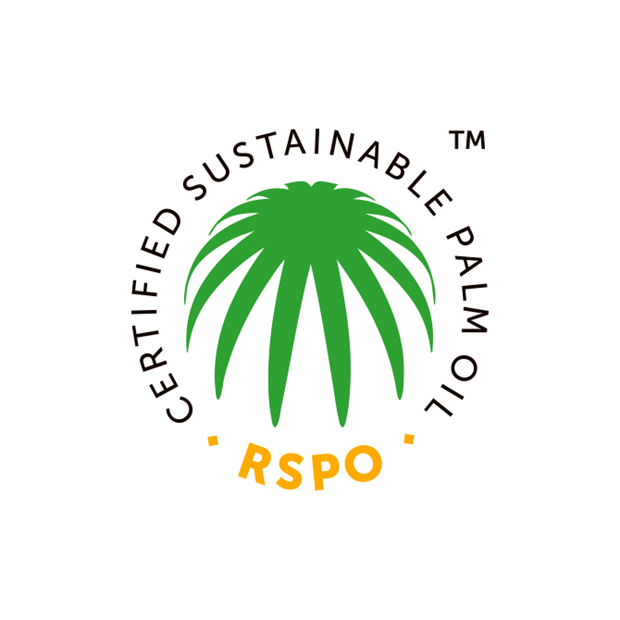 Greenpeace
Rettet den Regenwald
WWF
2004 RSPO – Roundtable on Sustainable Palm Oil (Runder Tisch für nachhaltiges Palmöl)
Mitglieder: Umwelt & Menschenrechtsorganisationen, Vertreter aus Anbau, Industrie, Handel, Finanzsektor
Siegel meist verbreitetes Nachhaltigkeitszertifikat für Palmöl
Interessenskonflikte
tropisches Klima → Anbau in anderen Regionen nicht möglich
Vermutung → Monokultur kein nachhaltiger Anbau möglich
Rettet den Regenwald
Alternativen nutzen 
schlimmer (laut WWF)
WWF RSPO 
eversprochene Leistungen nicht
Überwachung → lückenhaft
Verstöße kaum Sanktionen
Unternehmen halten sich nicht/unzureichend an Kriterien
Verdacht → Greenwashing System
internationale Produkte
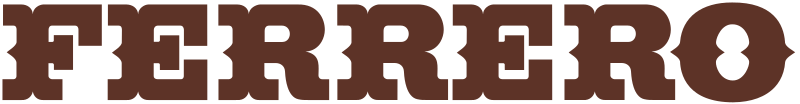 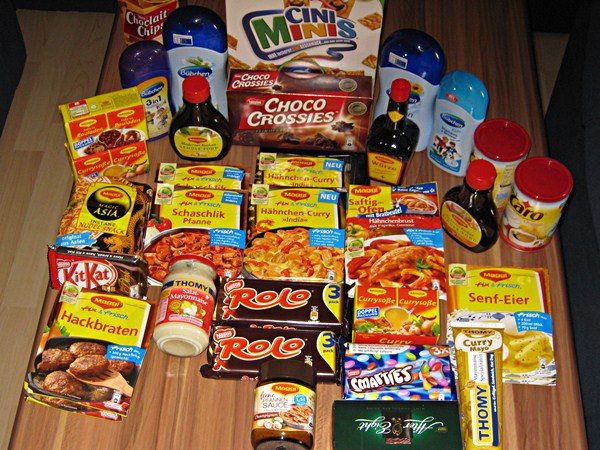 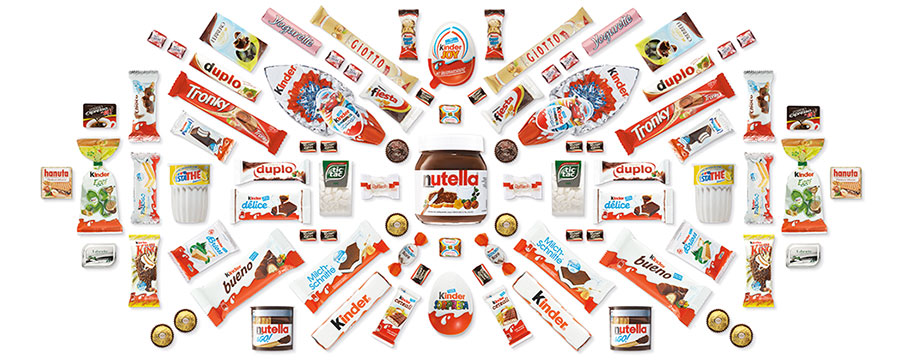 Lösungen
Palmölkonsum stark reduzieren
ausschließlich Fairtrade Bio-Palmöl kaufen
Industrie → Palmöl durch heimische Öle ersetzen
weniger verarbeitete Lebensmitte konsumieren 
frische Zutaten
Quellen
Bilder:
palmöl regenwald - Bing images
rspo - Bing images
palmöl - Bing images
nestle - Bing images
nestle produkte - Bing images
ferrero logo - Bing images
ferrero produkte - Bing images
You Finger - Bing images
palmöl - Bing images
Die 50 besten Zitate zu den Themen Wald und Bäume | Waldzitate (best-mountain-artists.de)
Urwald - Bing images
Text und Bilder:
Palmöl – besser als sein Ruf? | Dirk Steffens – YouTube
Das Problem mit dem Palmöl: Regenwaldzerstörung, Artensterben, Erderwärmung.. - Schlaumal - Doku – YouTube
Palmöl – Wikipedia
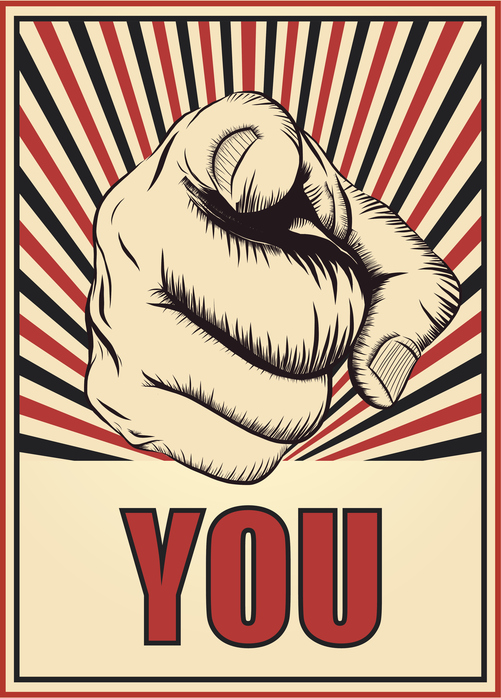 Was ist mit euch?Könnt ihr verzichten? Oder bewusster einkaufen?